祂能改變
詞、曲：潘曉郁
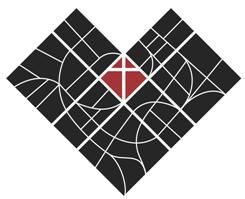 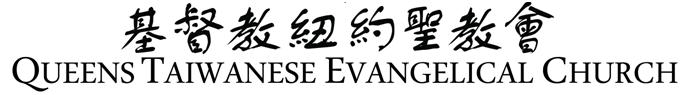 祂能改變
讓我們同心敬拜
創造天地的主
讓我們齊聲頌揚
全能的神
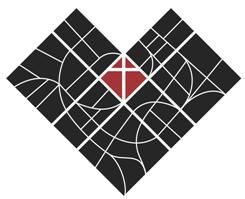 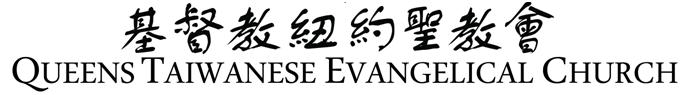 祂能改變
用大信心來讚美
主的慈愛長存
祂要醫治 祂要拯救
釋放被擄的人
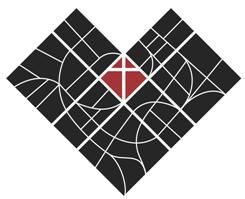 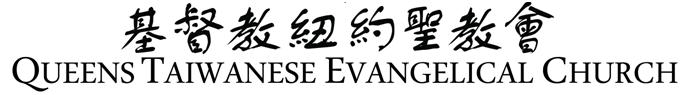 祂能改變
祂能改變 改變
使水變成酒
祂能改變 改變
化苦為甘甜
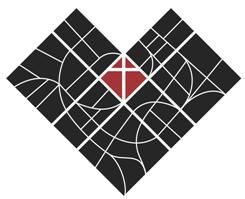 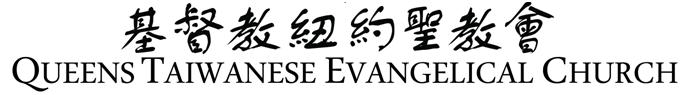 祂能改變
當我們心未感覺
眼未看見之前
祂已開始 祂已運行
祂正在成全
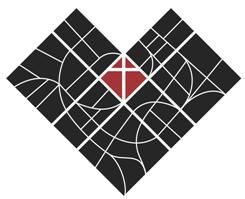 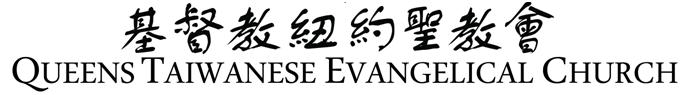